Opinion Software Media
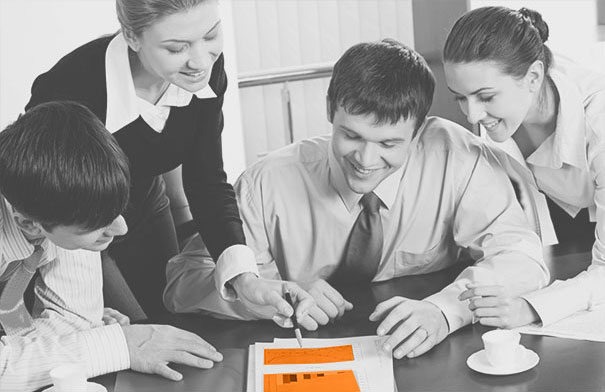 Данные работы Панели, Декабрь 2015
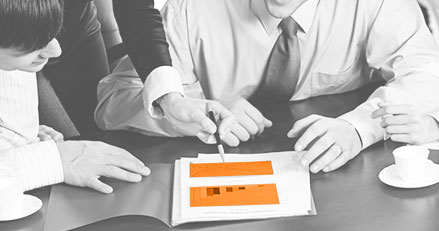 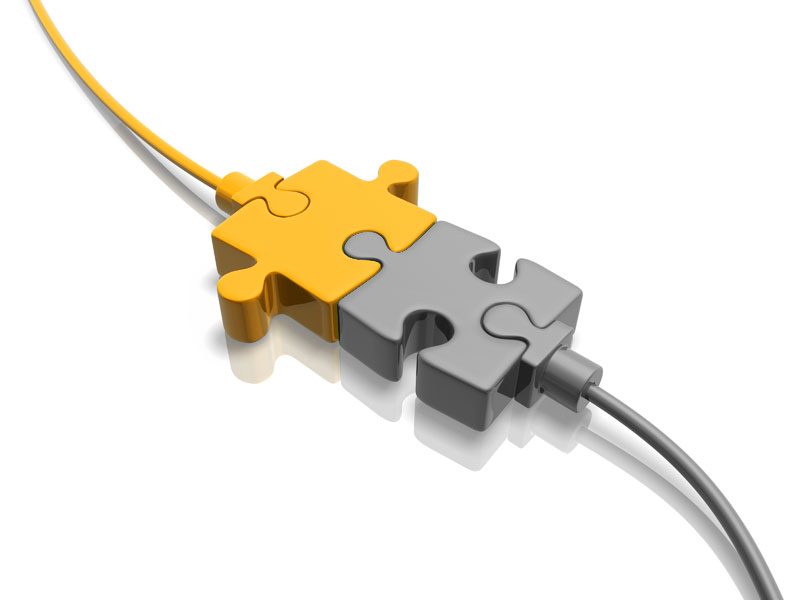 Данные Панели, 12/2015
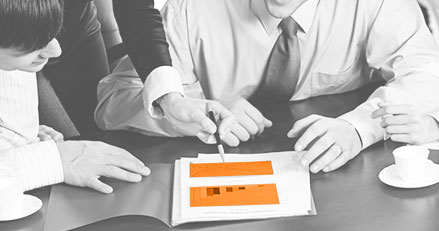 Методология исследования
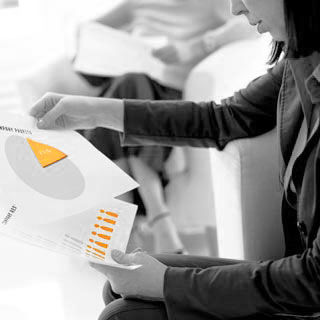 Исследование Opinion Software Media© проводится Factum Group Ukraine по заказу ИнАУ с 28.08.2010
Постоянно действующая репрезентативная Панель интернет пользователей, рекрутированная оффлайн. Декабрь 2015: N = 5000.
Формат передачи данных: веб-интерфейс, включающий данные по сайтам с аудиторией не менее 50 панелистов.
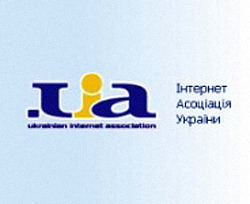 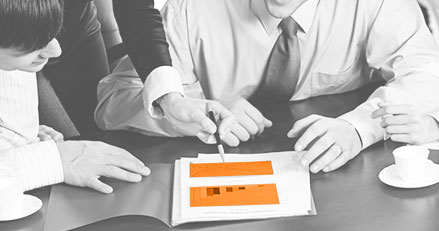 Топ 25 сайтов (ДОМЕНЫ): 
Ранжирование по среднедневной доле, 
12/2015
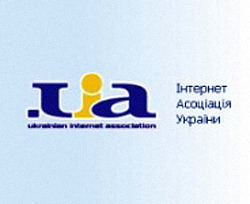 4
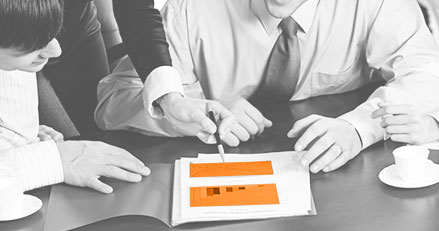 Топ 25 сайтов (ДОМЕНЫ): ранжирование по охвату, 12/2015
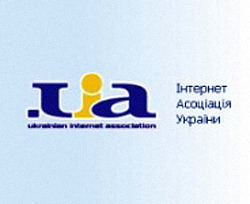 5
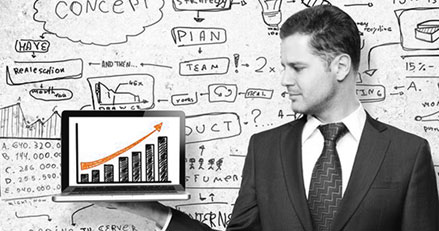 Динамика информационных сайтов и порталов по охвату 1+: 10/2015-12/2015
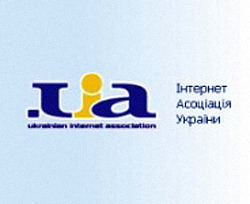 6
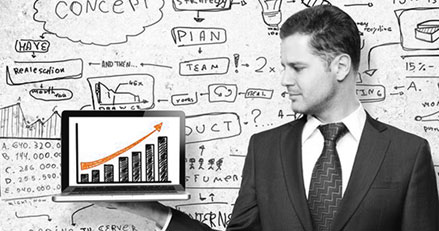 Динамика социальных сетей по охвату 1+: 10/2015-12/2015
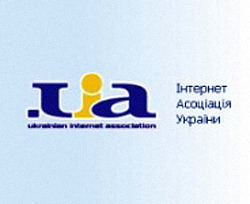 7
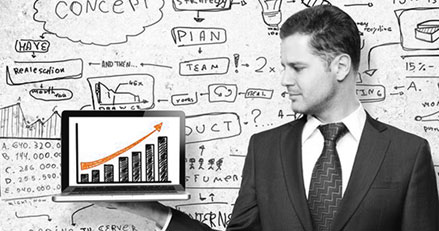 Динамика интернет-сервисов по охвату 1+: 10/2015-12/2015
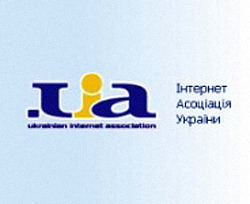 8
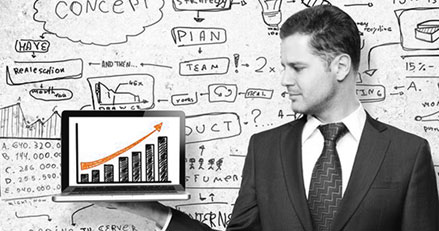 Динамика информационных сайтов и порталов по охвату 1+: 12/2014, 12/2015
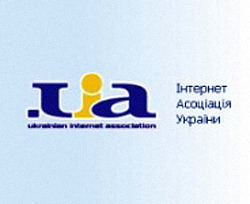 9
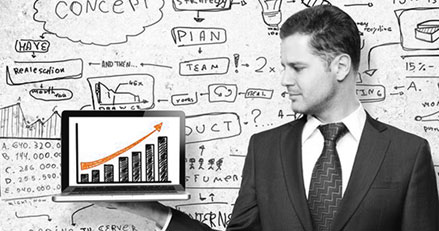 Динамика социальных сетей по охвату 1+: 12/2014, 12/2015
10
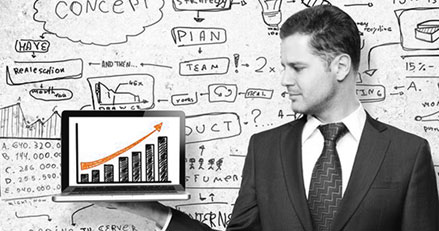 Динамика интернет-сервисов по охвату 1+: 12/2014, 12/2015
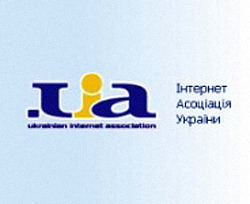 11
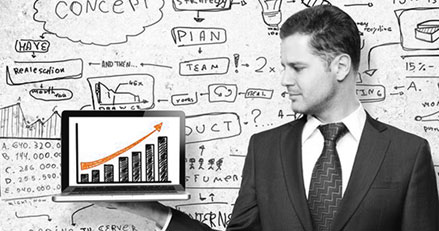 Динамика информационных сайтов и порталов по среднему охвату 1+: 10-12/2014, 10-12/2015
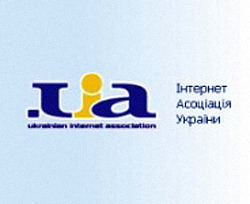 12
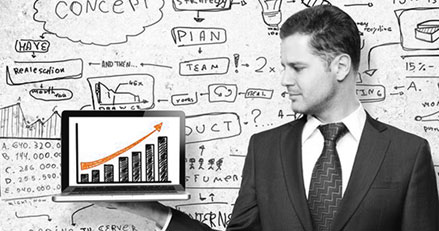 Динамика социальных сетей по среднему охвату 1+: 10-12/2014, 10-12/2015
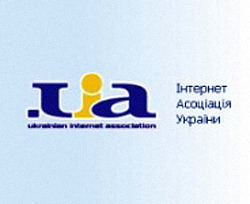 13
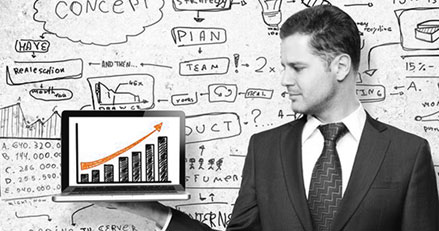 Динамика интернет-сервисов по среднему охвату 1+: 10-12/2014, 10-12/2015
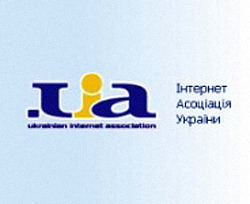 14
Ivan Dubinskiy
директор Factum Group Ukraine
+380 67 214-12-94
ivan.dubinskiy@factum-ua.com
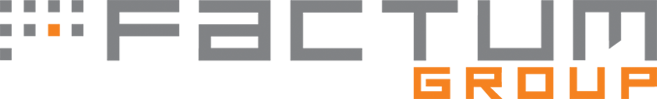 http://factum-ua.com
+380 44 569-72-06 / 07 / 08 / 09
ул. Щорса 32-Г, 01133, г. Киев, Украина